С 8 марта
Социальный проект «Дари добро» в рамках Всероссийского проекта «Киноуроки в школах России»
 по киноуроку «Хорошие песни»
Повели учащиеся и учителя 
МБОУ лицея № 1
Г.Славянска-на-Кубани
МО Славянский район
Краснодарского края
Оформление школы
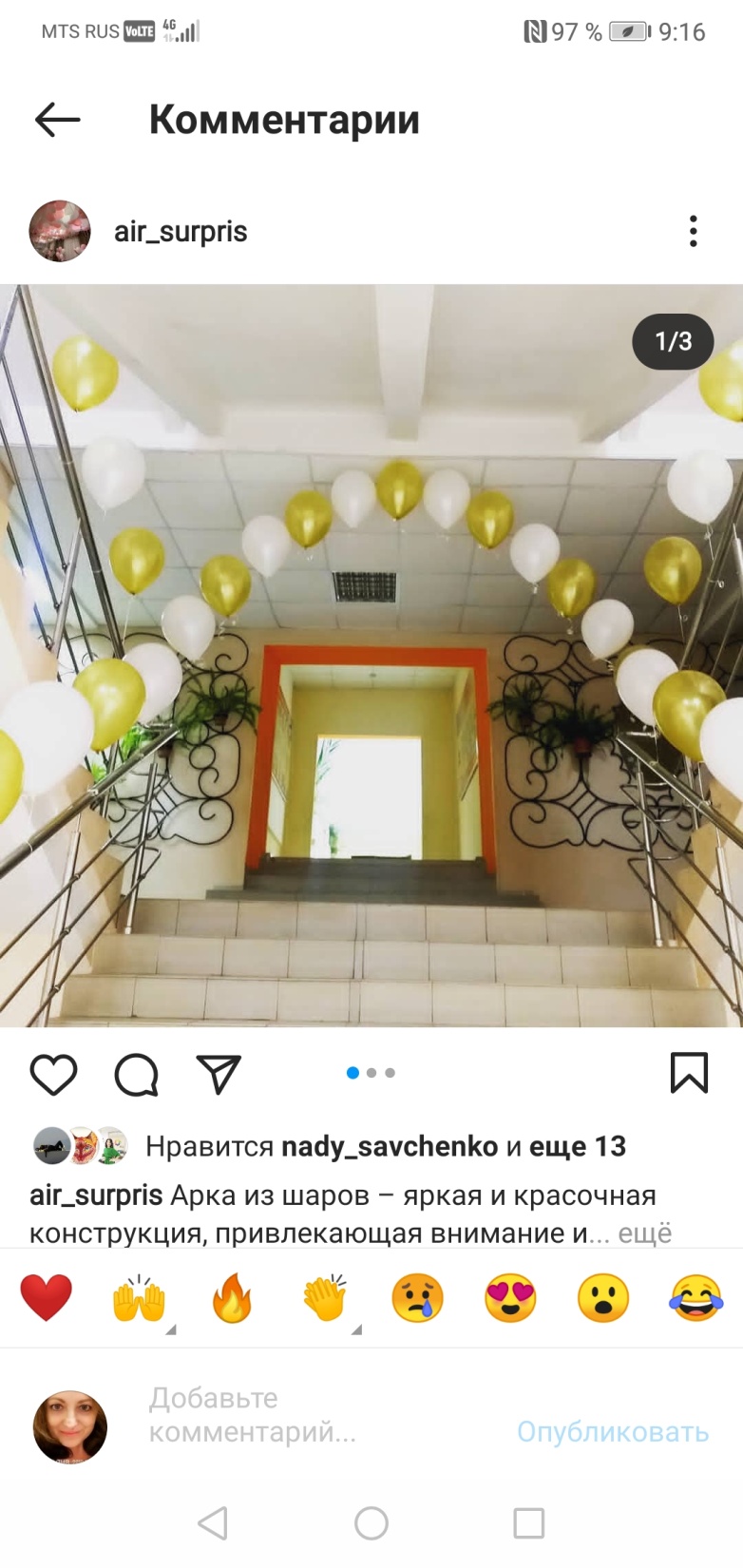 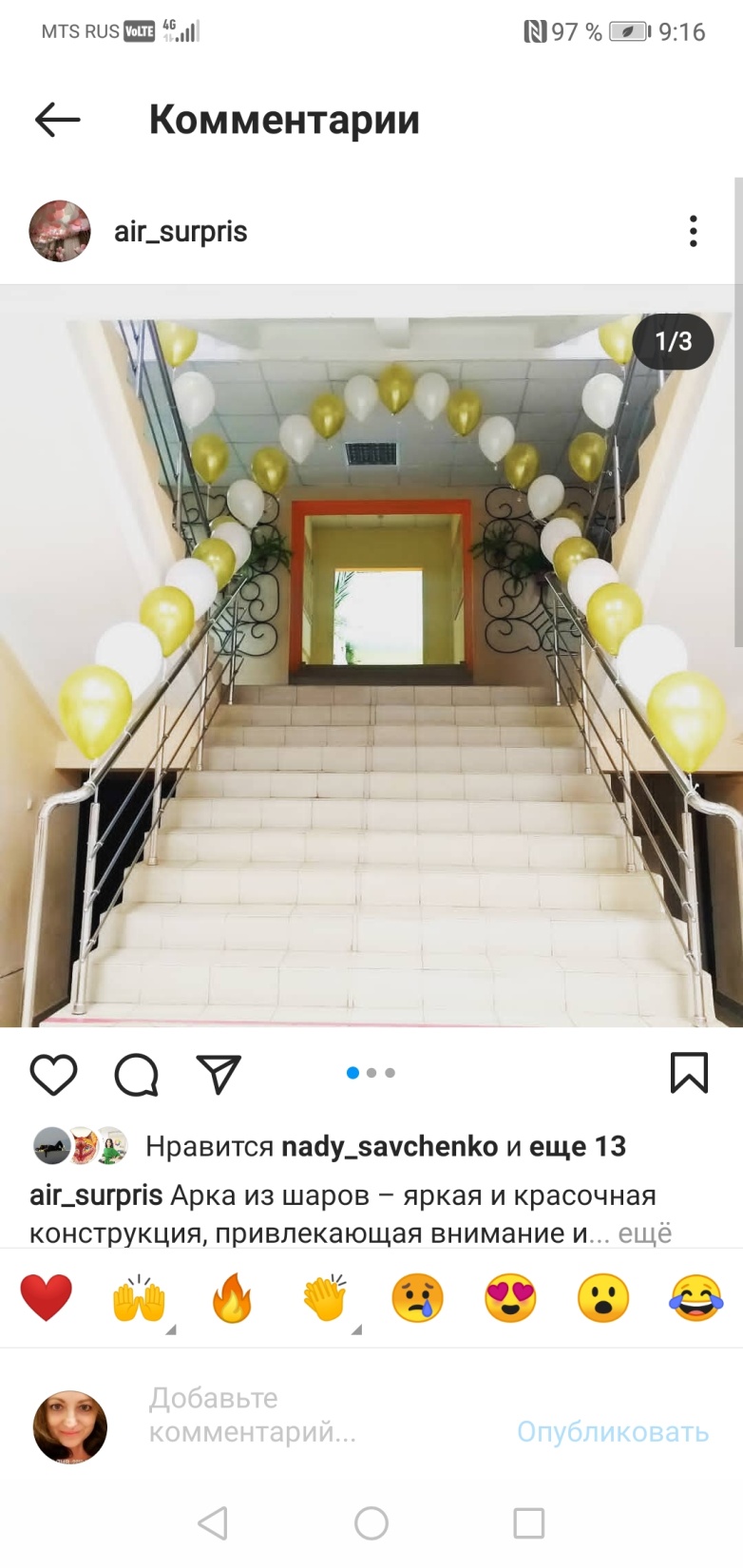 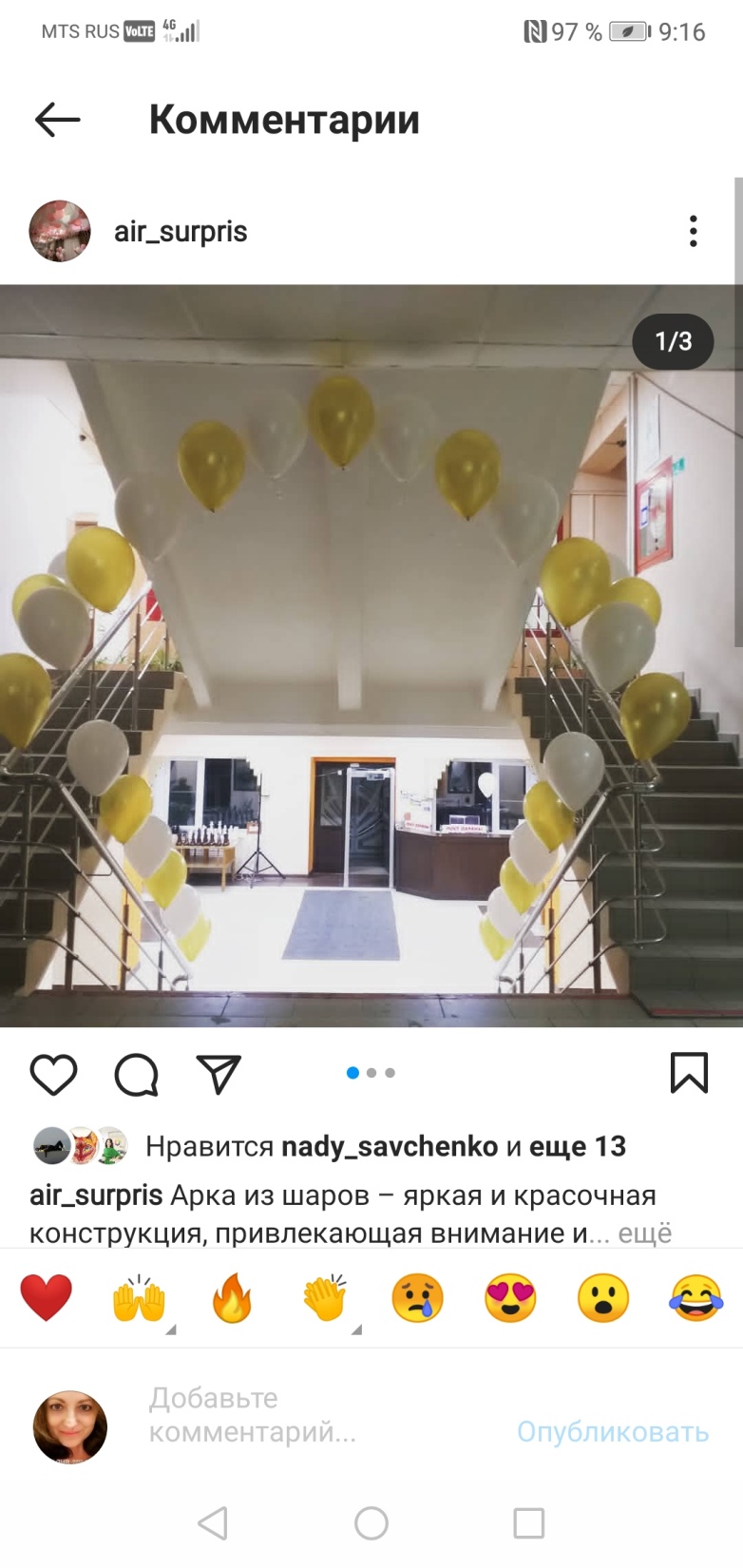 Газета «ВЕСТИ»
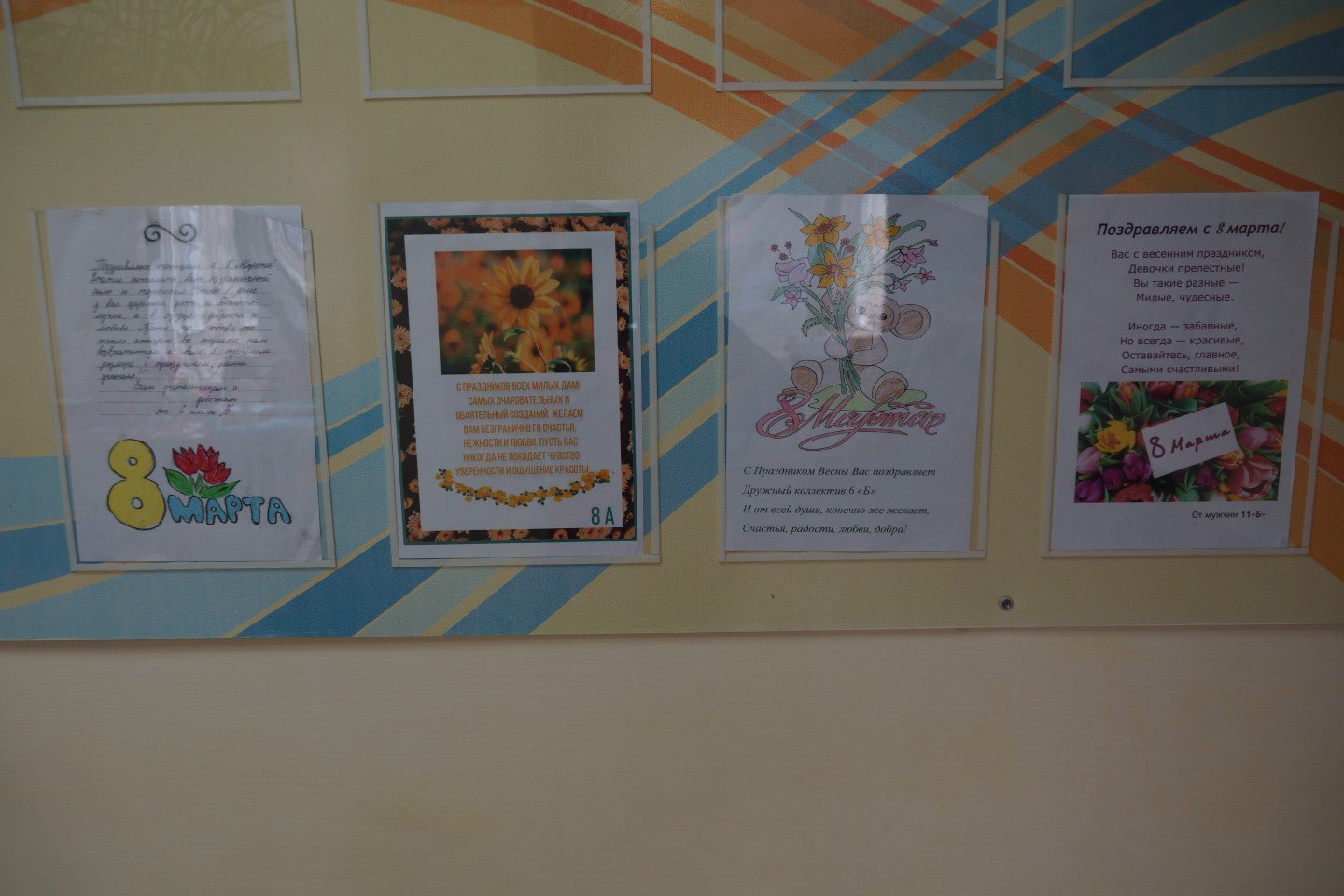 Фото-выставка «Что любят наши учителя»
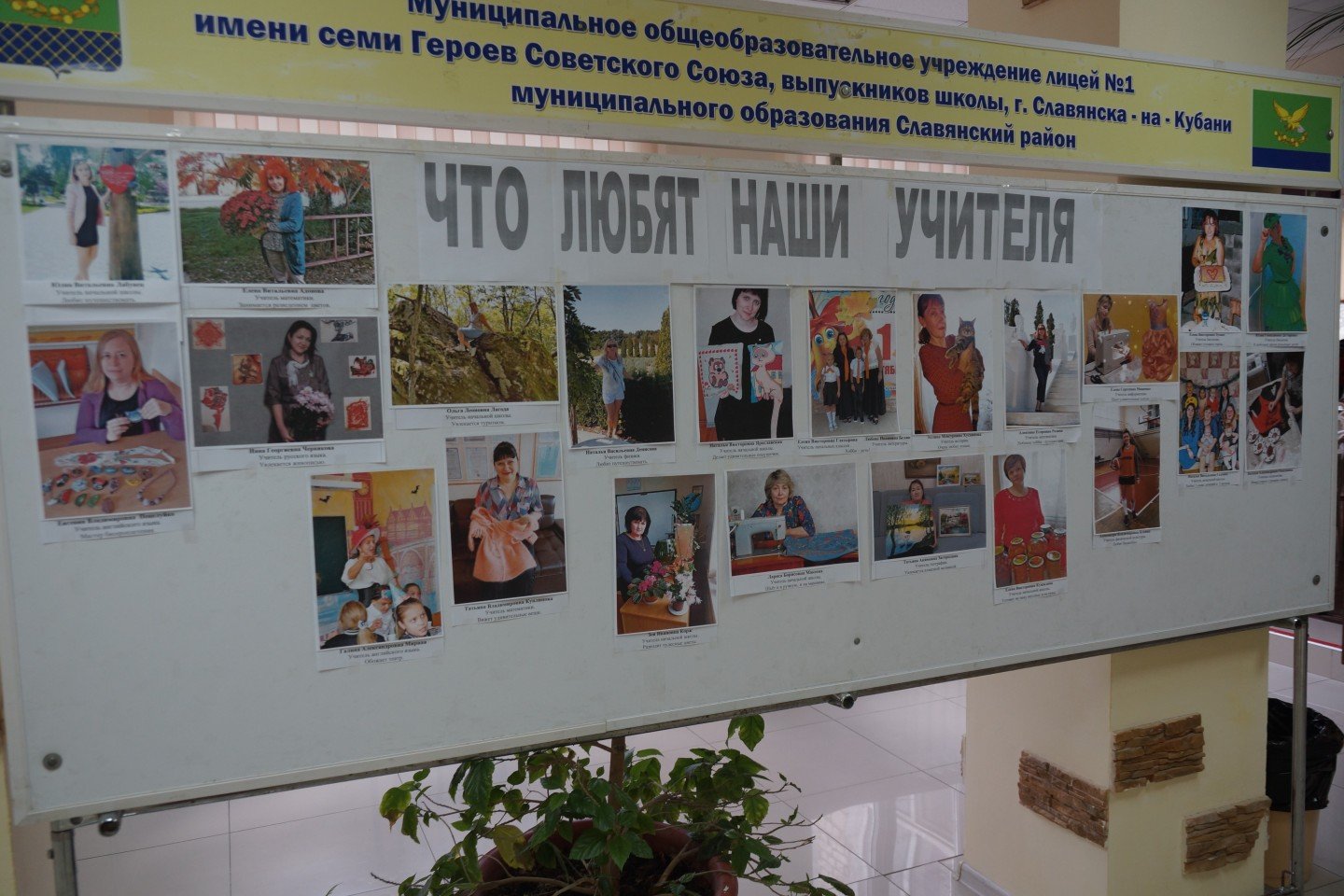 Выставка «С праздником Весны!»
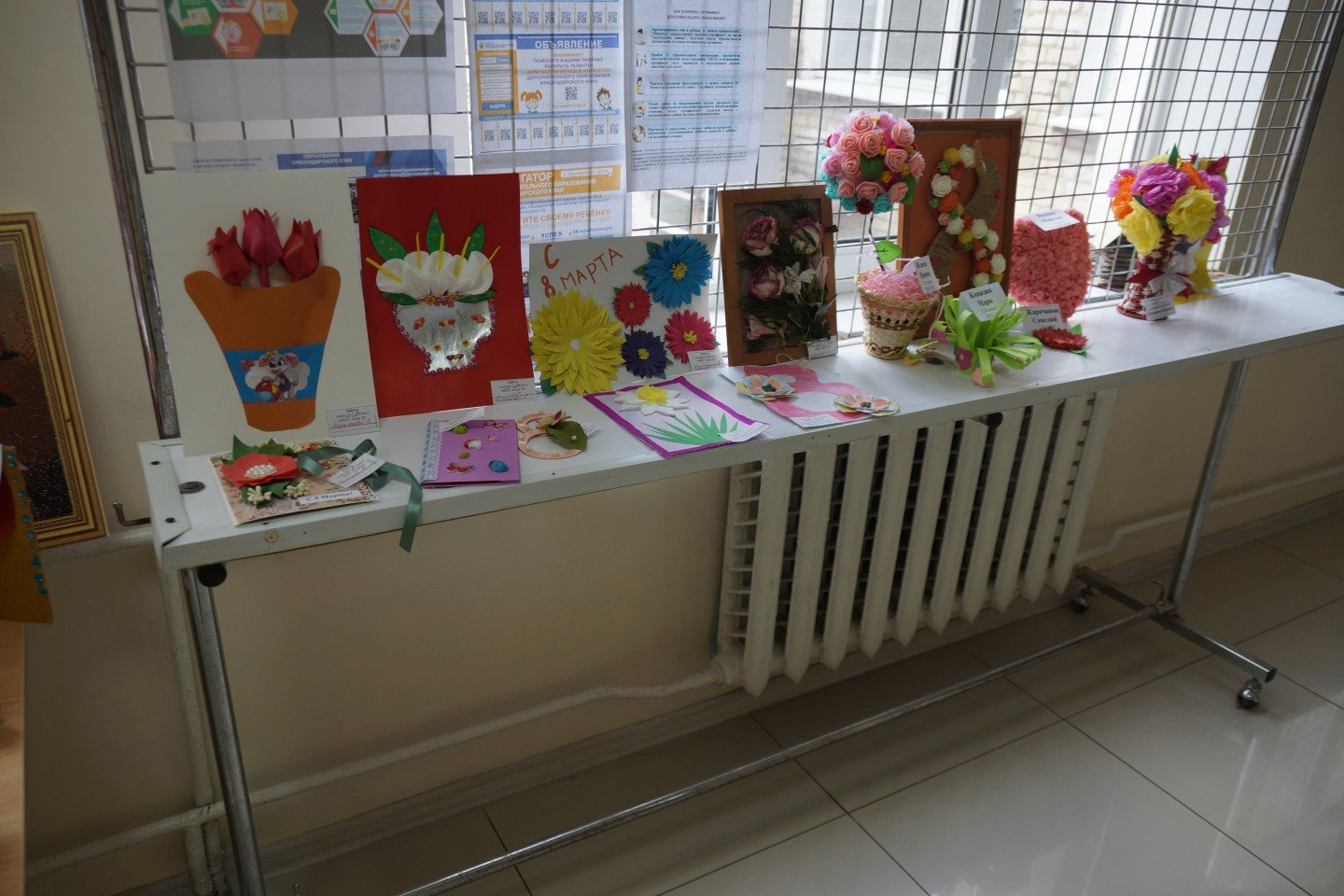 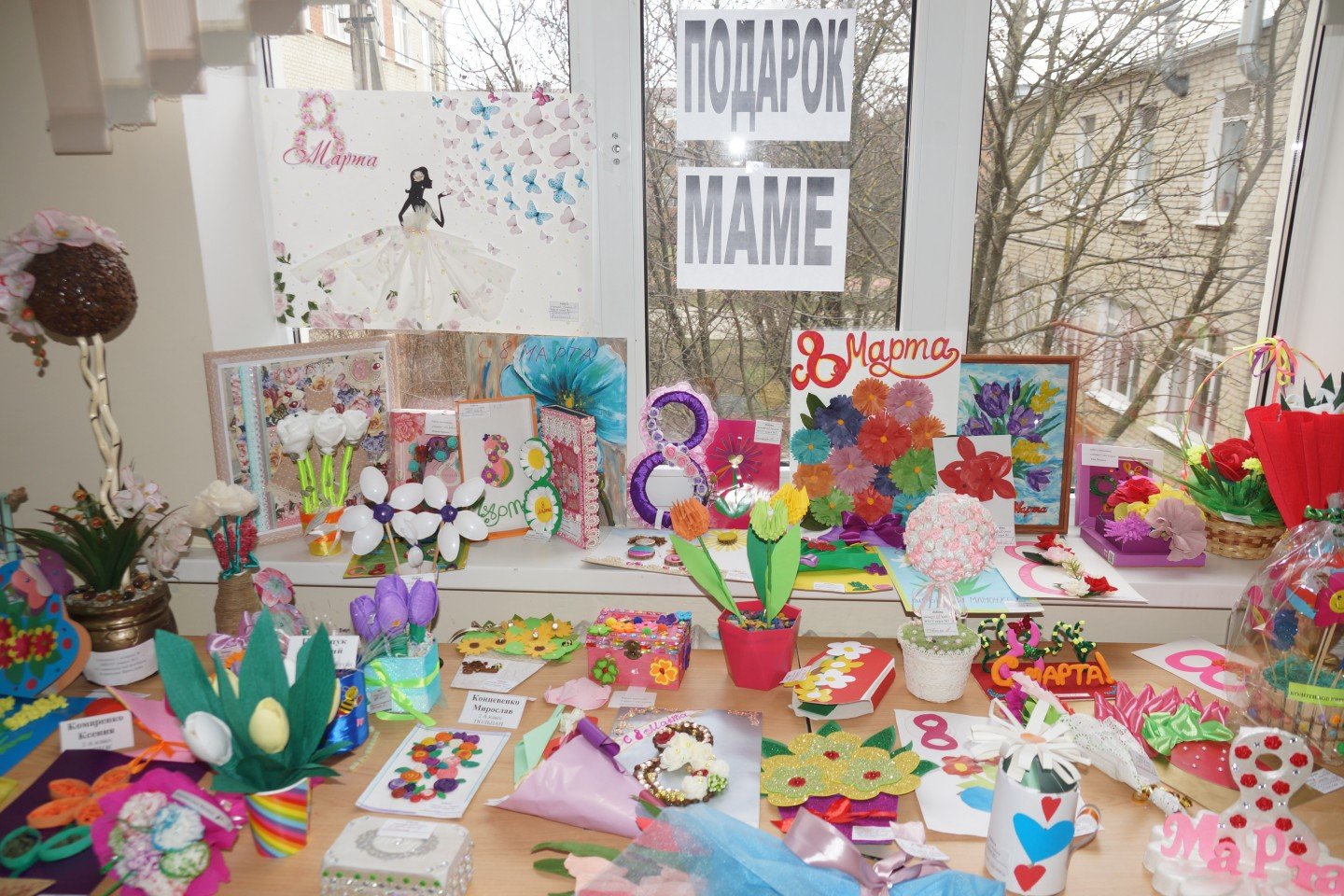 Подарок маме!
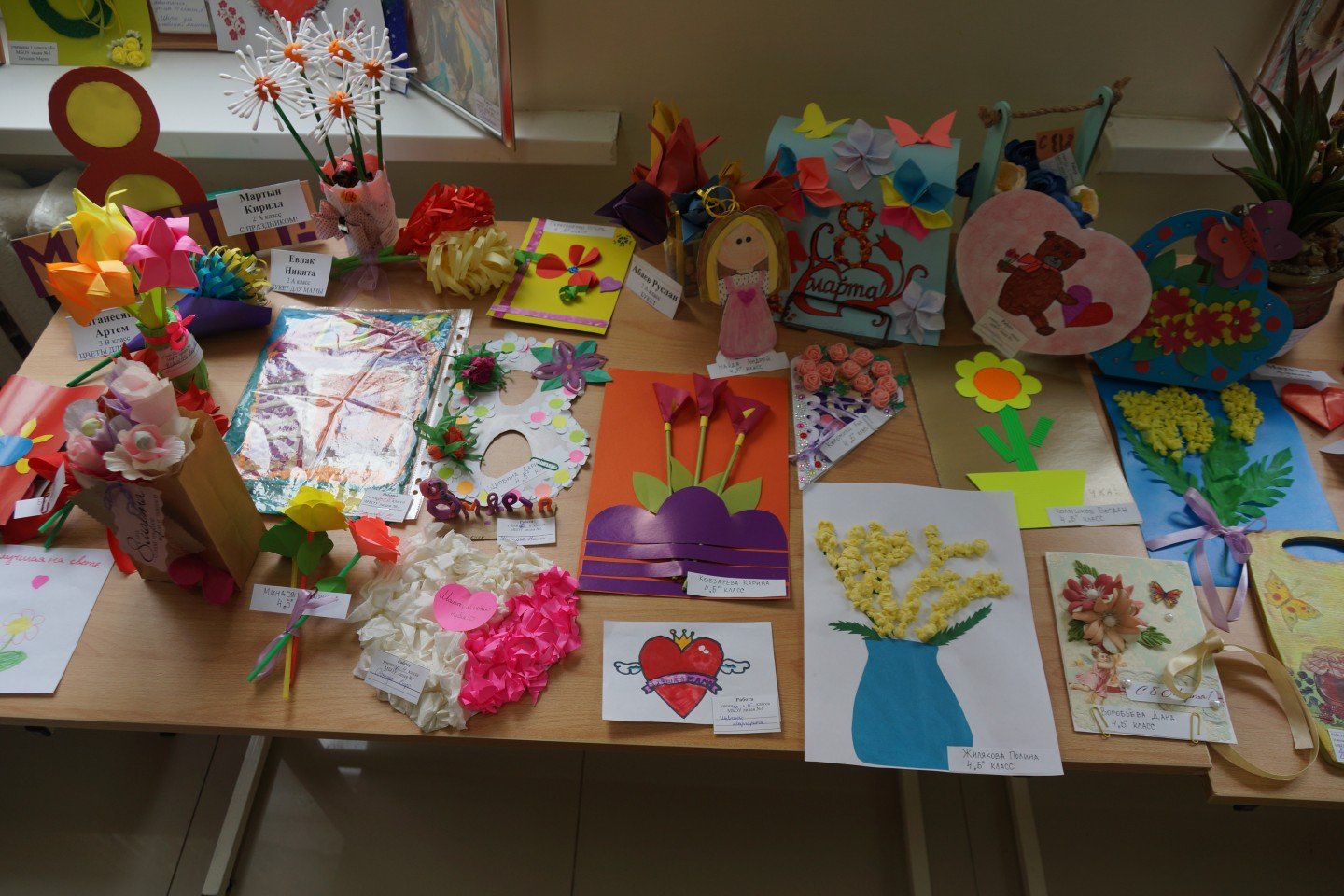 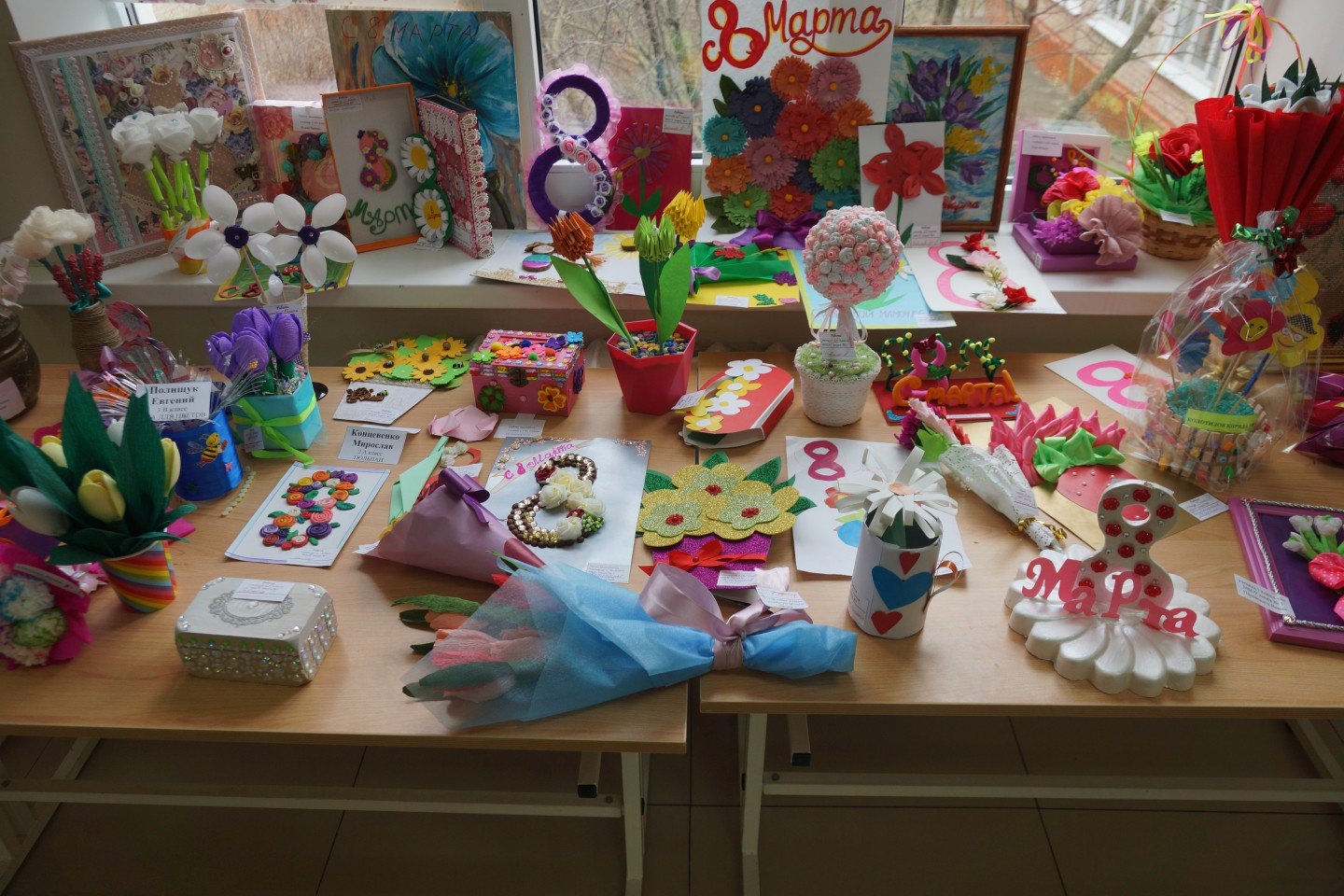 Видео  поздравления
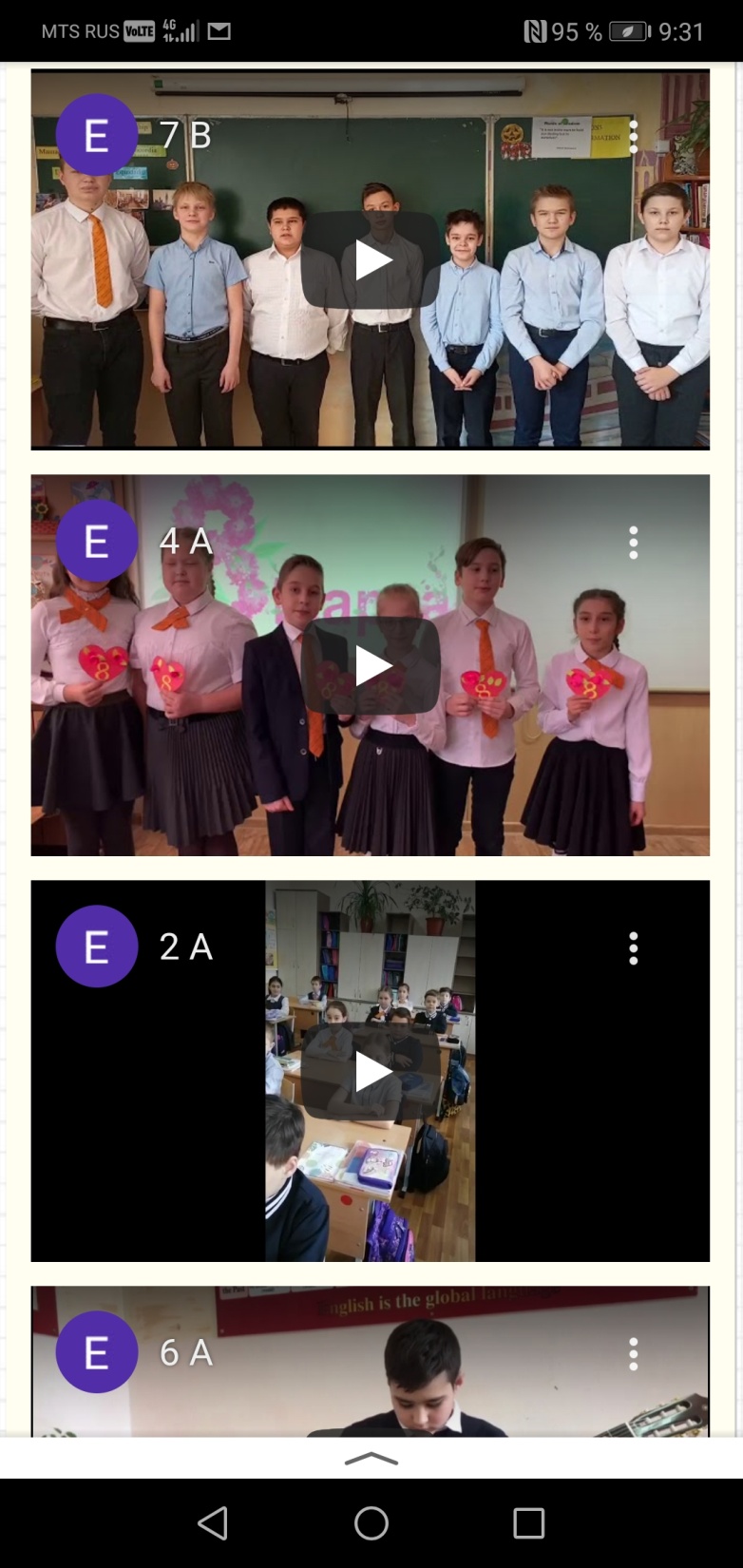 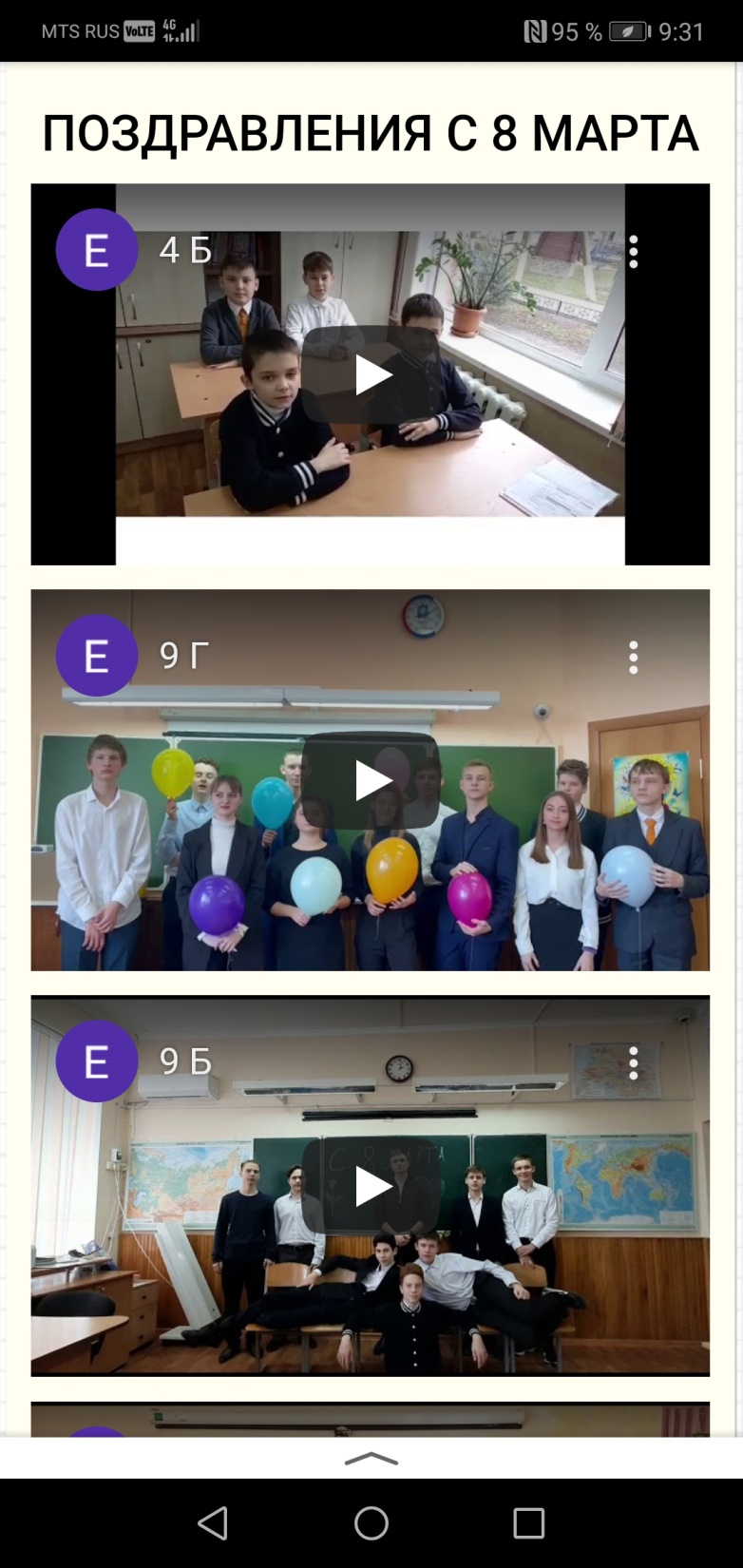 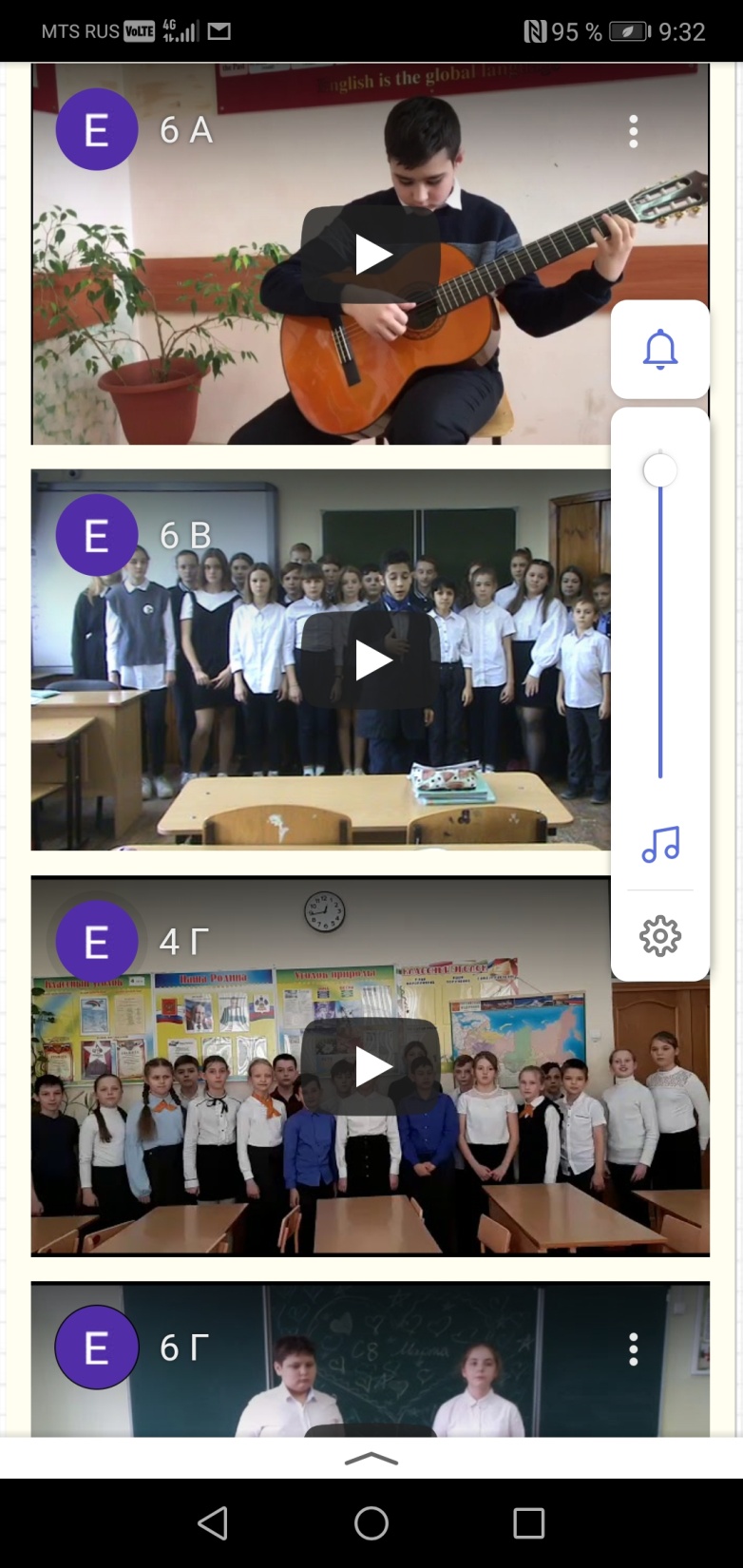 https://litsey1.obr23.ru/item/707038
СЮРПРИЗ
https://youtu.be/RmJmKYIx6Cg
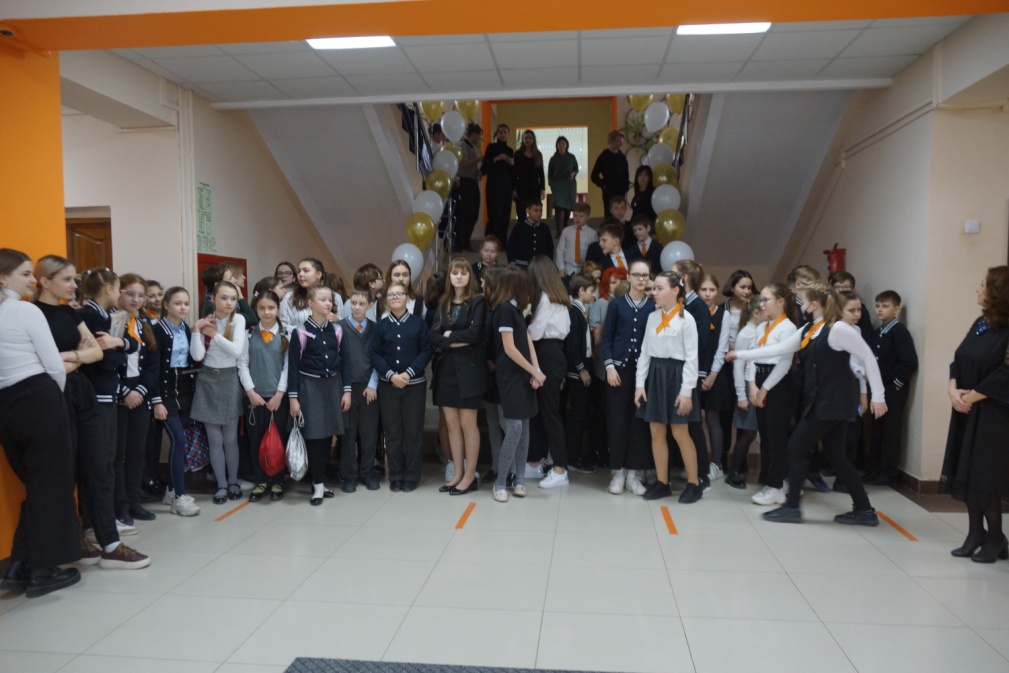 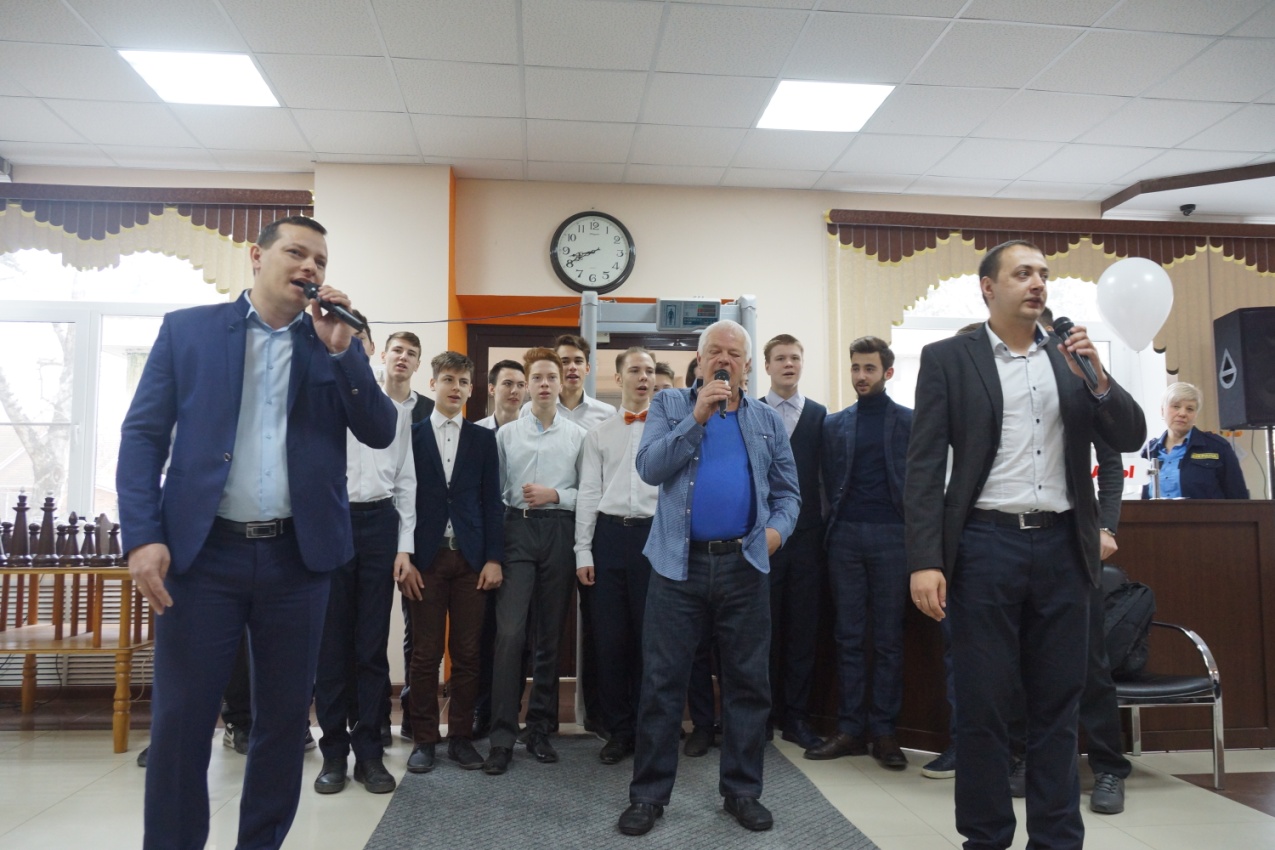 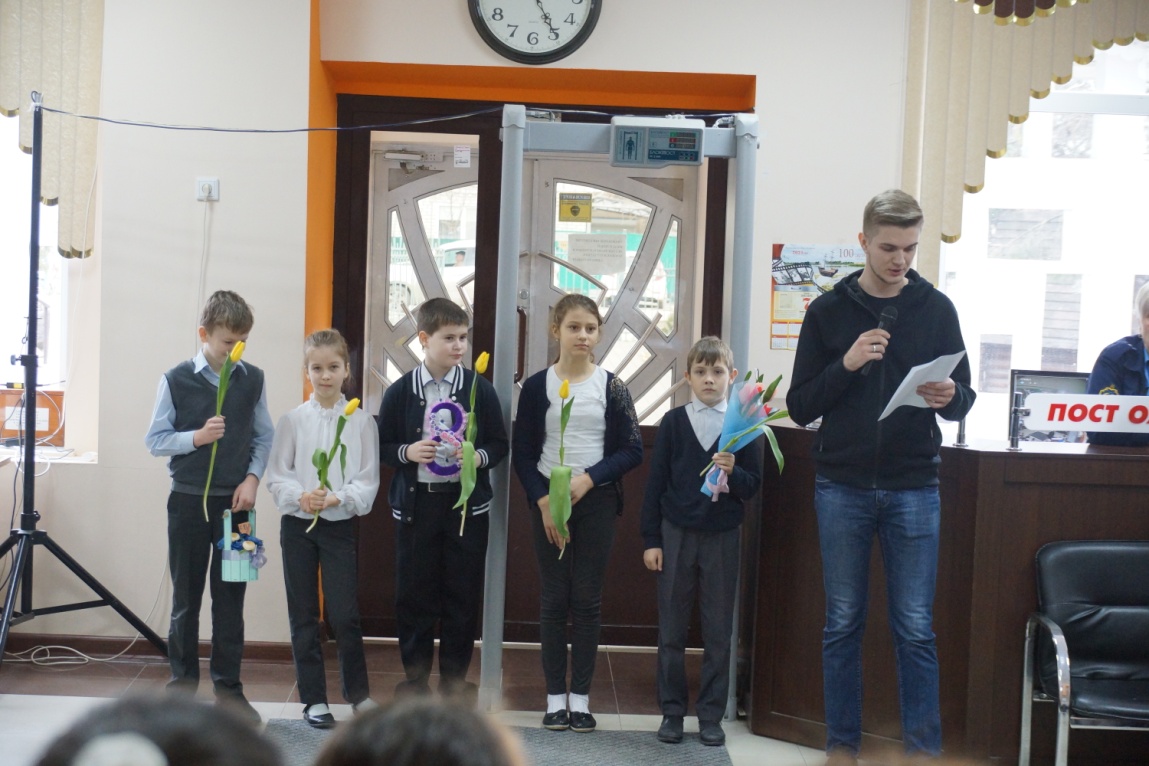